Migration in Eastern Europe and Central Asia: access to health care for all?
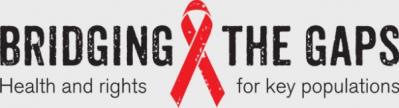 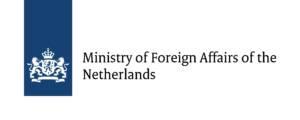 Todays objective:
To inform all on the Universal Health Coverage when it comes to labor migrants in Eastern Europe and Central Asia 

to develop concrete actions that can be used within the existing platforms to advocate for further action and commitment at government level, and 

to get key populations (PWUD, SW, LGBT/ MSM) and access to health modules in official migrant training protocols 

To study and discuss the role of NGOs and their collaboration with public (health) systems.
Agenda
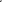 Introduction by Janine Wildschut, Director of Programmes AFEW International 

Meet a person with experience: Ms. Alimahmadova Zebo 

The essential package for migrant health and the political commitment: opportunities and challenges in EECA:Ms. Elena Vovc, WHO Technical Officer, HIV, STIs and Viral Hepatitis program 

Tajik migrants and access to HIV and TB services. IOM experience to address health needs of migrants:Ms. Rukhshona Qurbonova, IOM Tajikistan Migration Health Programme Coordinator 

Women and labor migration. The role of NGOs in health care, social and legal support of female migrant workers:Ms. Zarina Davlytova, Project manager AFEW Tajikistan 

Discussion: 
What can we do to developing regional approaches on HIV prevention and health promotion among labour migrants with emphasis to the needs of specific groups as PWUDs living in EECA? 
Options for cross border collaboration and between public and NGO bodies. 
Set priorities and any immediate action. 

7. Conclusion
Ms. Zebo Alimahmadova

Experience with migration
Ms. Elena Vocv

Technical Officer, Joint TB, HIV and Viral Hepatitis program at World Health Organization Regional Office for Europe
Ms. Rukhsona Qurbonova

Coordinator of the Migration Health Program in Tajikistan (IOM)
Zarina Davlyatova

Project manager AFEW Tajikistan
Discussion